【社員向け】電子帳簿保存法対応に関する説明会
2024/03
[Speaker Notes: （表紙）]
目次
電子帳簿保存法とは
当社の対応範囲
「楽楽精算」にアップロードする書類の処理フロー　
「楽楽精算」へのアップロード／申請／承認手順
気を付けていただきたいポイント
よくある質問
2
1.電子帳簿保存法制度とは
3
[Speaker Notes: （中表紙）]
電子帳簿保存法とは
電子帳簿保存法とは、その名の通り、送付あるいは受領した国税関係書類（領収書や請求書など）や、
帳簿の「保存」に関する事柄を取り決めている法律です。
電子帳簿保存法は大きく分けて３つの分類があります。

国税関係帳簿書類の電子保存 ：電子的に作成した帳簿・書類をデータのまま保存
スキャナ保存　　　　　　　　　  　：紙で受領・作成した書類を画像データで保存
電子取引　　　　　　　　         　：電子的に授受した取引情報をデータで保存
Point     元々、紙で保存を求められている書類を電子で保存できるように定めたもの
　               →「１.国税関係帳簿書類の電子保存」「2.スキャナ保存」

              電子で交付する／された電子データを電子保存するように定めたもの　
                 →「3.電子取引」
4
対応する必要のあるもの
先ほどの３つの分類のうち…
「国税関係帳簿書類の
電子保存 」
対応は 任意
「スキャナ保存」
対応は 任意
「電子取引」
対応は 必須
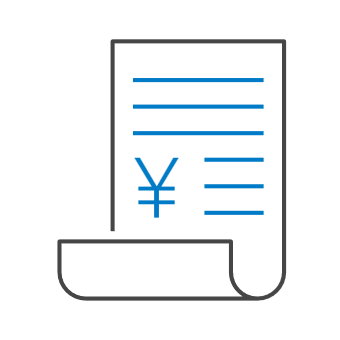 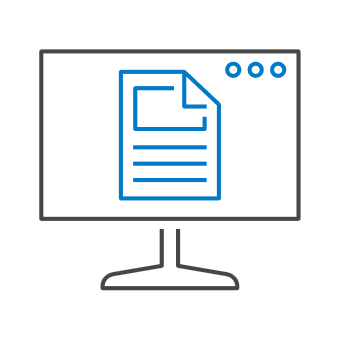 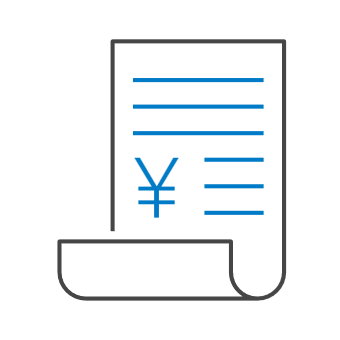 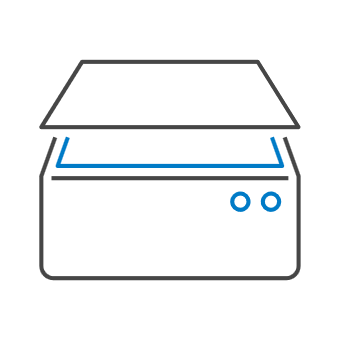 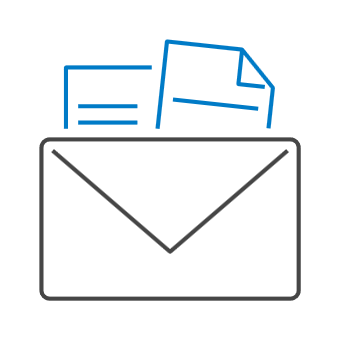 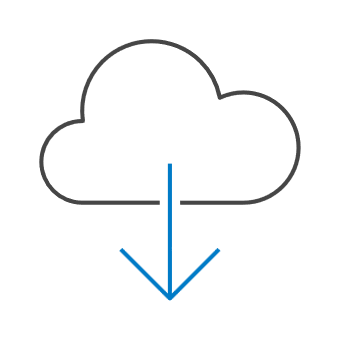 【例】
会計ソフトなどを利用して作成した仕訳帳
【例】
紙で受領した領収書や
請求書をデータ化したもの
【例】
メール添付された請求書データ
【例】
ホームページから
ダウンロードした領収書データ
※202４年1月1日以降、電子取引データは原則、  一定の要件を満たした形でデータで保存する必要があります。
5
電子取引データの電子保存対応
従来
出力書面で保存が認められていた。
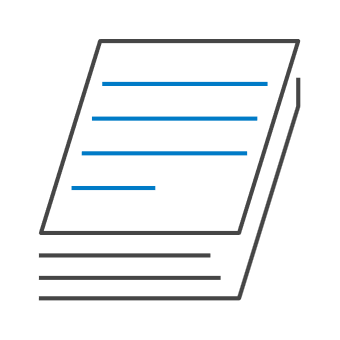 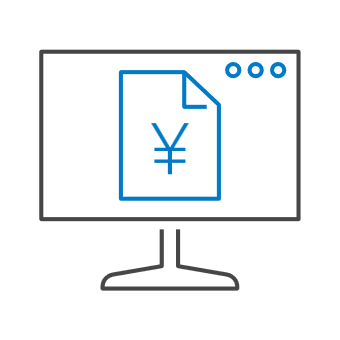 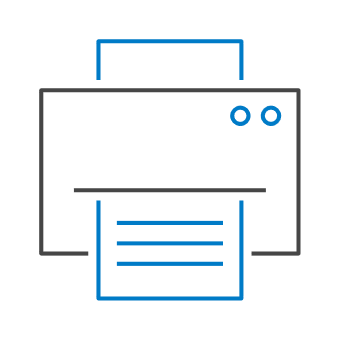 電子で受領した
領収書・請求書
プリンタから出力
書面で保存
改正後
出力書面で保存を認める措置を廃止 → 電子保存が必須に！
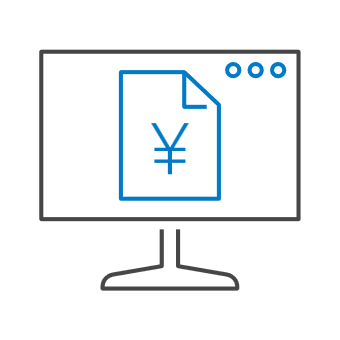 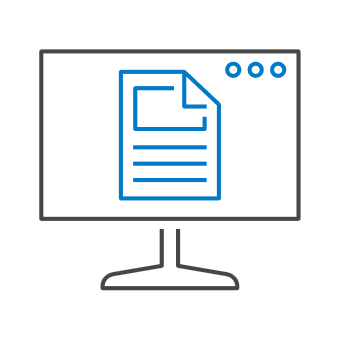 電子帳簿保存法の
要件を満たす仕組み
電子で受領した
領収書・請求書
電子データのまま保存
6
[Speaker Notes: ▼内容
対応が必須の「電子取引」において、2023年12月31日までと2024年1月1日以降で
変わるポイントを認識してもらう。

▼ポイント
これまでは印刷して保存が認められていたが、2024年1月1日以降は原則印刷して保存ができず、
法律で求められている要件をまもって電子データのまま保存する必要がある。
そのため自社でも「電子取引」について、要件を守った状態で保存しなければならなくなった。]
２.当社の対応範囲
7
[Speaker Notes: （中表紙）]
対応する必要のあるもの
先ほどの３つの分類のうち…
「国税関係帳簿書類の
電子保存 」
対応は 任意
「スキャナ保存」
対応は 任意
「電子取引」
対応は 必須
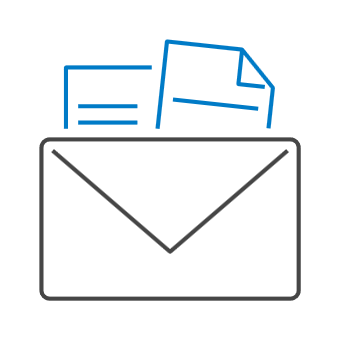 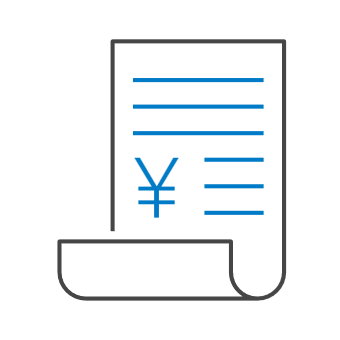 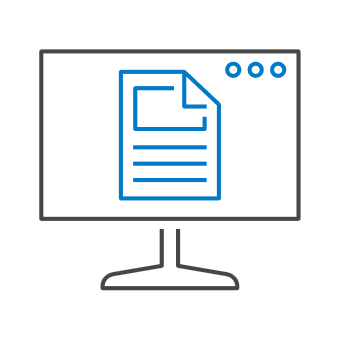 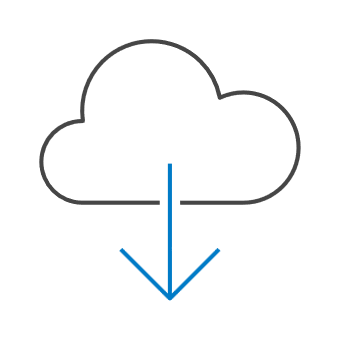 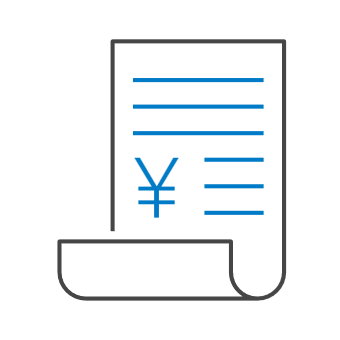 【例】
会計ソフトなどを利用して作成した仕訳帳
【例】
紙で受領した領収書や請求書をデータ化したもの
【例】
メール添付された請求書データ
【例】
ホームページから
ダウンロードした領収書データ
※202４年1月1日以降、電子取引データは原則、  一定の要件を満たした形でデータで保存する必要があります。
8
３. 「楽楽精算」にアップロード　　する書類の処理フロー
9
[Speaker Notes: （中表紙）]
紙の書類を処理する際の対応方法
紙の領収書／請求書の場合
「楽楽精算」にアップロード
※以下のいずれかの方法で取込を　 行ってください。

①「楽楽精算」アプリで撮影
　※A４を超えるものは複合機で
　　スキャンしてください。
②複合機でスキャン
　∟解像度200dpi以上
　∟フルカラー
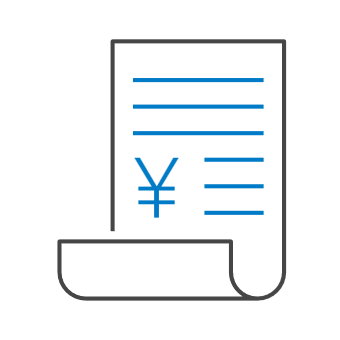 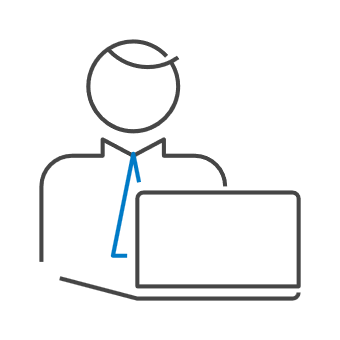 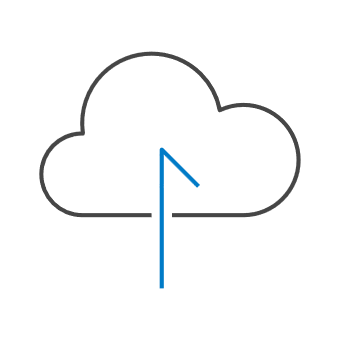 紙で領収書／請求書を受領
アップロードした書類を伝票に添付して申請
▶アップロード／添付→申請後の原本の扱い
従来通り申請書と一緒に提出ください。／支払いが確定するまで手元で保存してください。
10
電子取引データを処理する際の対応方法
電子データで受領した領収書／請求書の場合
「楽楽精算」にアップロード

※PDF形式の場合はパソコン
　 からアップロードしてください。
  （ExcelやWord形式のものは
   内容を変更せずそのままPDF化
   してください。）
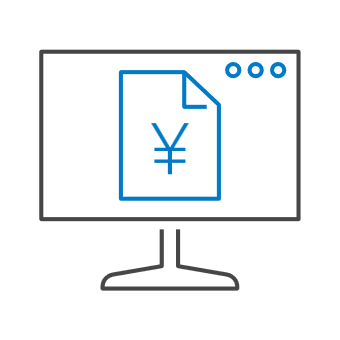 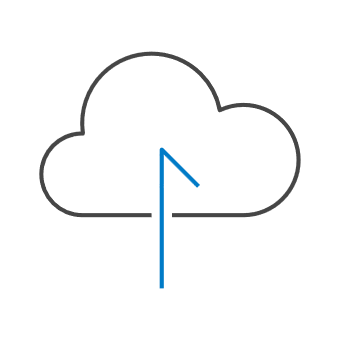 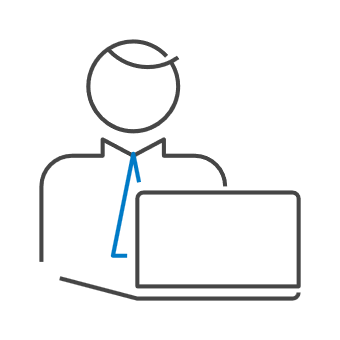 電子で領収書／請求書を受領

【例】
メールで添付されていた
WEBからダウンロードした
アップロードした書類を伝票に添付して申請
▶電子で受け取った領収書／請求書は紙に印刷しないでください。
上記掲載フロー通り、【①電子の形式で保存→②「楽楽精算」へアップロード＆添付】の手順で完了です。
11
４. 「楽楽精算」へのアップロード／　　申請／承認手順
12
[Speaker Notes: （中表紙）]
5. 気を付けていただきたい　　ポイント
13
[Speaker Notes: （中表紙）]
気を付けていただきたいポイント①
紙／電子取引データ共通
領収書／請求書を受領したら「楽楽精算」にアップロード・登録してください。
「楽楽精算」へのアップロードの際に、領収書／請求書に記載されている内容と自動で読み取られた内容／入力した内容に相違がないかを必ず確認してください。→金額や、取引先名、事業者登録番号などが誤っている場合、　伝票に紐づける前に修正してください。　 ※伝票に紐づいている状態では修正ができません。


領収書／請求書に事業者登録番号の記載がある場合は、漏れなく登録時に記載をお願いします。→有効性判定が「有効」以外になった場合は、番号に誤りがないかを確認のうえ、管理部まで事前にご連絡ください。
誤って同じ領収書／請求書データをアップロードした際は二重申請防止のため、ご自身でデータを削除してください。（ログイン画面右上＞「領収書/請求書」から該当のデータにチェックをいれ、画面下部より「削除」できます。）
【Point】
保存された領収書／請求書のデータは、
「金額」や「取引先名」、「日付」などで検索できることが法律で求められています。

皆さんが登録した情報が検索の対象になるため、正しい入力にご協力ください。
14
気を付けていただきたいポイント②
紙の領収書／請求書
【複合機でスキャンする場合】
必ず読み取り解像度が200dpi以上、かつカラーでの読み取りになっていることを確認してください。

【スマートフォンで撮影する場合】
サイズがA4を超えていないか確認してください。（縦だけ超えている、もNGです。） →A4を超えている場合は複合機でスキャンし、パソコンからアップロードしてください。
見切れないように画面いっぱいに収まるように撮影してください。
画面が暗すぎる、手振れしている、光が反射している、などで内容が確認できないものは撮影し直してください。
電子取引データ
「楽楽精算」にアップロードする際の保存形式が「電子取引」になっているか確認してください。
印刷して伝票に添付していませんか？紙には印刷せず、「楽楽精算」にアップロードし、伝票に添付して申請してください。
15
[Speaker Notes: ▼ポイント
・紙の場合は解像度が200dpi以上、カラーで読み取ることを徹底してもらう（法律で決まっています）
・スマートフォンの場合、解像度の要件を満たすために画面いっぱいに収まるように撮影すること、
　撮影後に、自身でも開いてみて内容がわかる状態かを確認してもらうこと]
６.よくある質問
16
[Speaker Notes: （中表紙）]
Q＆A①：領収書の宛名はどうしたらよい？
質問
領収書の宛名を記載してもらう場合の決まりはありますか？
回答
紙・電子問わず、指定できる場合は「株式会社アイビーアイ」宛で取得してください。
（空欄／上様／個人名宛は原則NGです。）
17
Q＆A②：スマートフォンで領収書の写真を撮る時、見切れているとだめですか？
質問
スマートフォンで撮影する際に、見切れているとだめでしょうか？
長い領収書（レシート）の場合は下の方は写っていなくてもよいでしょうか？
回答
宛名・金額・日付などが明瞭であっても、領収書の一部が見切れている場合は、原本保存が必要となる
可能性があるため、必ず  ①文字など、内容が明瞭 　②全体が見切れておらず確認できる 状態の写真を
撮影してください。
18
Q＆A③：領収書の但し書きは必要ですか？
質問
手書きの領収書／インボイスの場合の但し書きは必要ですか？どの程度まで記載してもらえばよいですか？
回答
可能な限り具体的に何を購入したか、何のサービスを受けたかが明確にわかる内容を、必ず発行時に記載してもらってください。
19
Q＆A④：領収書をアプリで撮影したが事業者登録番号や金額などが読み取られない場合はどうすればよい？
質問
「楽楽精算」アプリで領収書を撮影した際に、取引先名や事業者登録番号（T＋13桁の数字）、金額などの項目が読み取られない場合があります。こういった場合はどうしたらよい？何か設定などができるのでしょうか？
回答
自動読取の機能で100％読み取れるわけではないため、読み取ることができない場合は、
お手数ですが新規登録時に手入力で取引先名や、事業者登録番号、金額を入力したうえで登録してください。
また、すでに読み取られている項目についても誤りがないかを目検で確認するようにしてください。
20